Universal Design for Learning and Accessibility
Introductions

Universal Design for Learning vs Accessibility

Overview of UDL and Guidelines

Sharing, Discussion, & Questions

Universal Design for Learning came from research at the Center for Applied Special Technology (CAST) – images and information in this presentation are accredited to: Meyer, A., Rose, D.H., & Gordon, D. (2014). Universal design for learning: Theory and Practice. Wakefield, MA: CAST Professional Publishing.
Accessibility
Universal Design for Learning
Framework to improve learning for all people

Based in neuroscience research

Beneficial to all, and lessens the need for specific accommodations
Required, reasonable accommodation

Through campus services

Responsibility of the student to self-identify
[Speaker Notes: Often called Disability Resources and Services]
Why Universal Design for Learning?
Framework built to address the needs of all learners
Utilizing research on cognitive networks 
“Average” student vs predictable variability

Shifts ideas about successful learners
Relevant and irrelevant demands

Goal oriented, flexible, and accessible
[Speaker Notes: Developed to address needs of disabled students, but has shifted to view of abled and disabled curriculum

Successful learning: deepening participation in a community of learners rather than obtaining factual knowledge or demonstrating skills. Expert learners are motivated, resourceful, and strategic

UDL is always focused on the learning goals, can be applied to any curriculum or content area, and has many points of entry]
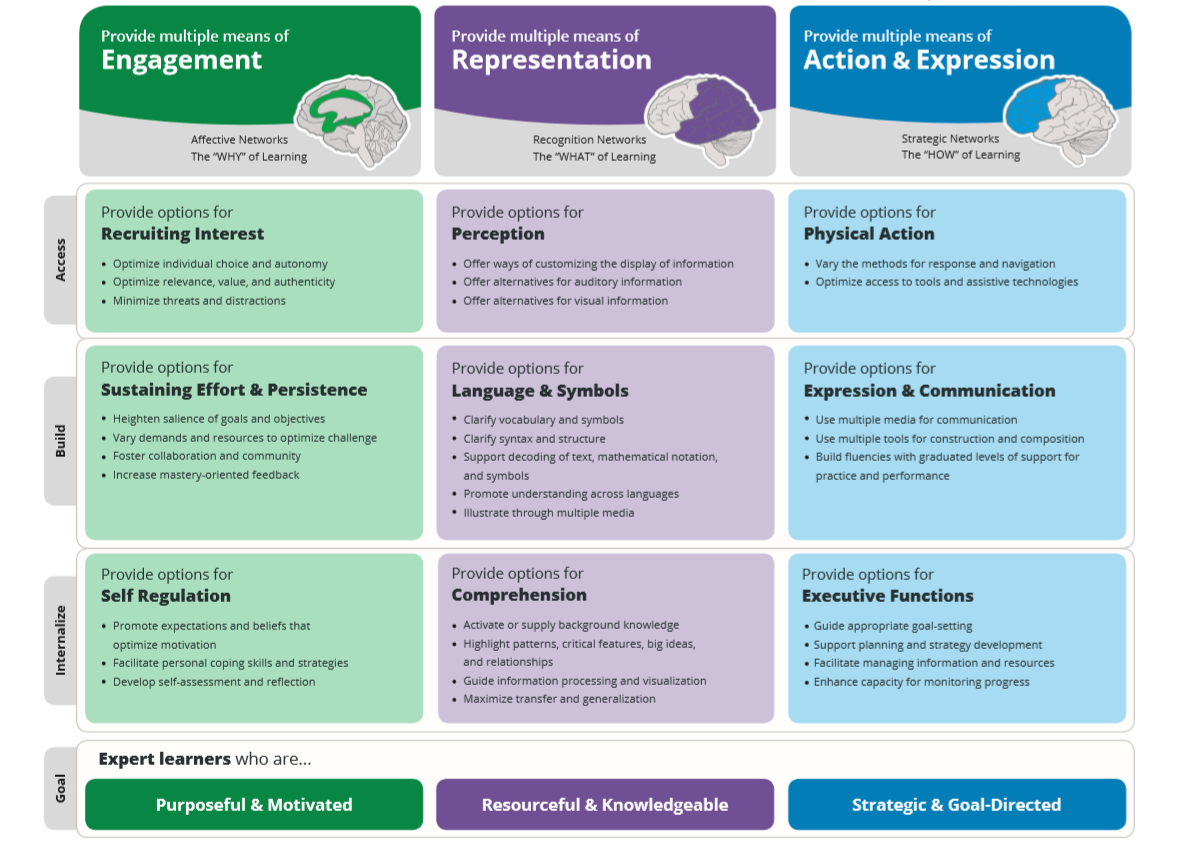 Removing unnecessary barriers
Strategy building
High level learning goals for all learners
CAST (2018). Universal Design for Learning Guidelines version 2.2. Retrieved from http://udlguidelines.cast.org
[Speaker Notes: Row 1: Focused on the external environment

Row 2: Bridge

Row 3: Focused on internal regulation of students]
PowerPoint Presentations
Scenario
Instructions
Designing a PowerPoint for an introductory lesson
Considerations:
Student who uses English as a second language
Student with Dyslexia
Student who is blind/low-vision
Make notes to yourself

Submit some ideas to the chat

Group discussion
Resources for PowerPoints
College STAR Case Study, “When Lecture is Necessary” 
University of Colorado, “Universal Design Measures Checklist – Microsoft PowerPoint” 
York St John University, “A guide to dyslexia-friendly PowerPoint” 
DeafTEC, “Best Practices on Visuals/Referencing”
A New Environment
Scenario
Instructions
You are teaching outside your usual meeting place. Examples:
Field work for ecology lab
Library computer lab
Visit to the NMR machine
Somewhere else!
Make notes to yourself

Submit some ideas to the chat

Group discussion
Participant Answers (from BioQUEST 2018)
If there was a field trip that required navigating hills, and you have a student in a wheelchair, it is not fair to have that student write a report instead. Some options are to find a way to get to the site via a vehicle, or if that Is not an option, students in groups can assign themselves different roles/jobs/tasks for the assignment. In the real world, a team of people are usually assembled and with a primary task to focus on. Letting students do this helps them either excel in an area, or could allow them to stretch out of their comfort zone. Either way, students get good experiences and it does not have to single anyone out.
Give a student an all-terrain wheel chair to be able to explore the field site. If this is not possible, students can all be involved in data collection by using drones or GoPro to collect data.
Students may have hidden disabilities. Encourage students to privately email or talk to you about accommodations that may be needed. That way, you can become aware of possible issues and show the students you care.   
Use of private health forms, especially in field classes, can be helpful to know if students are allergic to bee stings or other things that may not be obvious until a situation arises. Reaching out to the student services office is a good way to figure out ways of accommodation and access to things that may be needed. You can always have a staff member video tape the field trip if a student cannot physically make the trip as part of the class.
For students who are anxious or have autism, going to a new place could be overwhelming. We should go over a plan of what students need to know and the expectations for the trip. The plans should include discussion of the number of bathroom breaks, time walking or sitting, noise levels, question and answers, if students are expected to ask questions or not, light levels etc.
Online versions of the field trip could be made to capture the essence of trips for students with autism who opted not to go, students celebrating religious holidays, court dates etc.
Sometimes, the goal of the field trip is to make people uncomfortable by pulling them out of their comfort zone. UDL doesn’t mean removing all barriers, but keep the ones you want.
Resources
CAST Website
Full UDL Guidelines
Universal Design for Learning: Theory & Practice (online book)
Equal Access: Universal Design of Instruction
Accessible Technology
National Center on Accessible Educational Materials
Designing Accessible OERs with POUR (Google slide presentation)